Miss Gloria’s Science
Join her for a nature walk
Take a walk with Miss Gloria and see how many questions you can answer.
Have fun with this!
The answers are at the end but I bet you will know almost all of them.
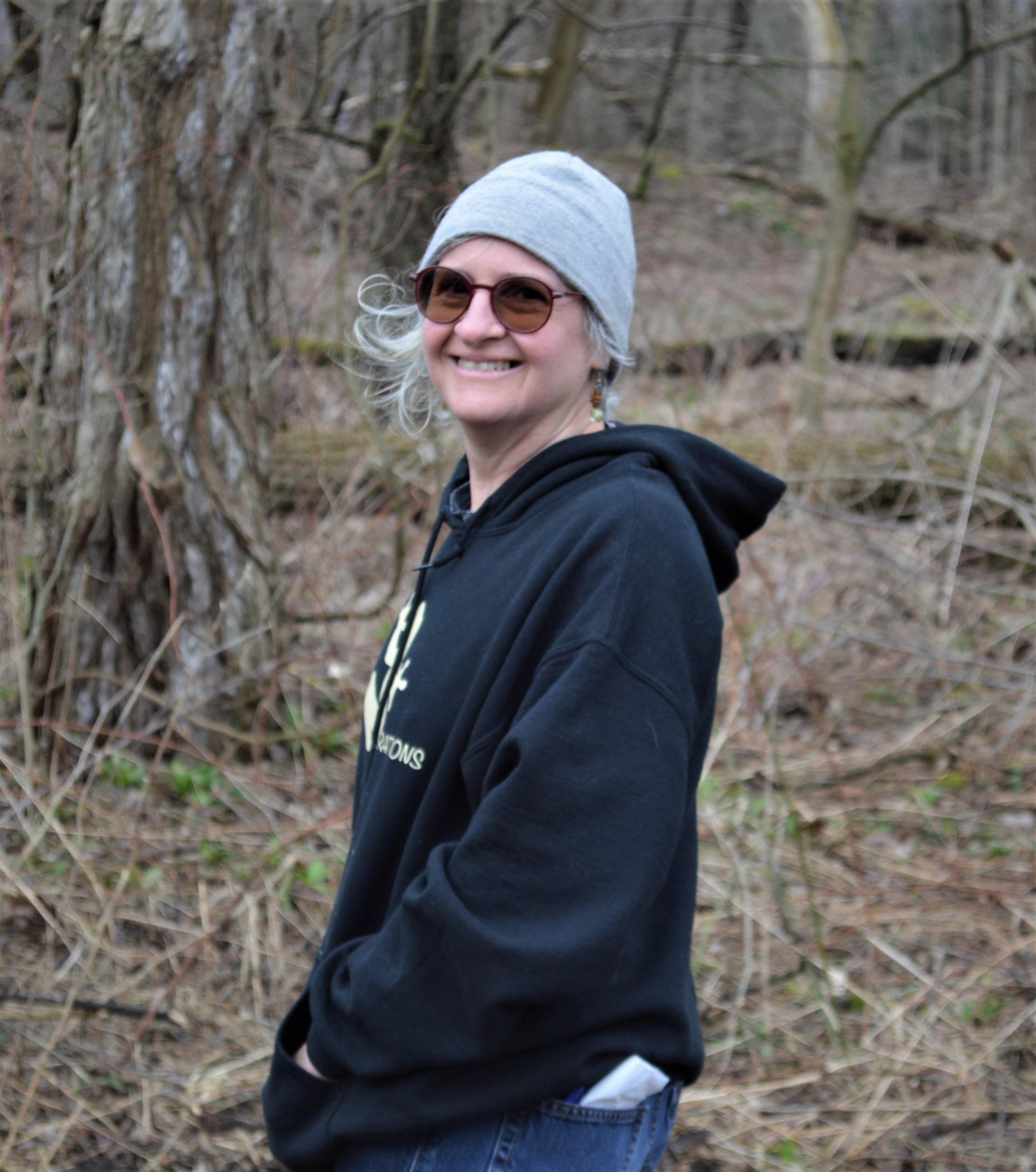 Guess who this is…
An alien
Spongebob
Miss Gloria
Michael Jackson
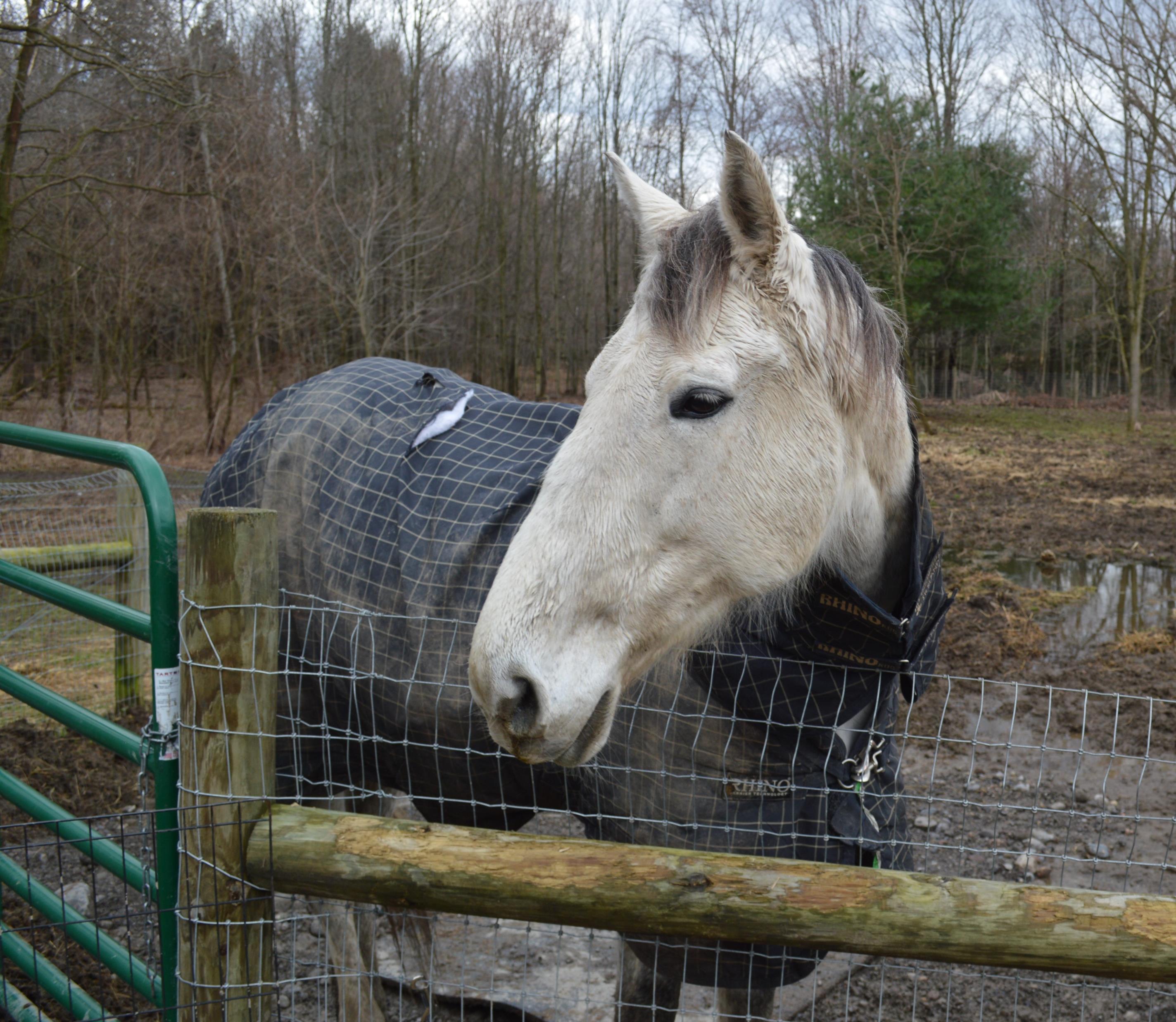 This is “Q”. He is a …
Horse
Bear
Donkey
Alligator
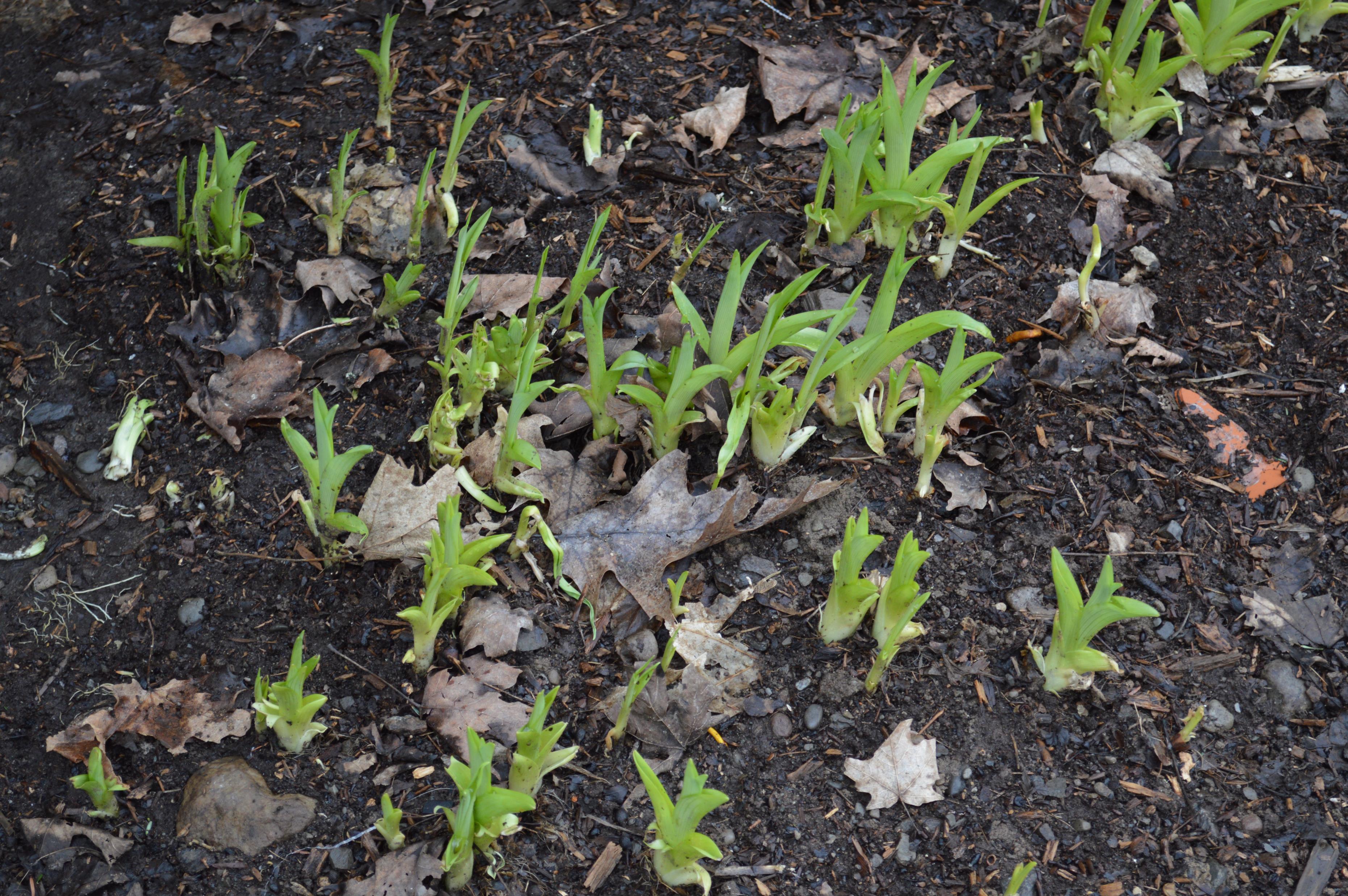 These are Tiger Lily shoots. They will flower in the …
Winter
Fall
Spring
This is Miss Gloria’s husband John. He is on a …
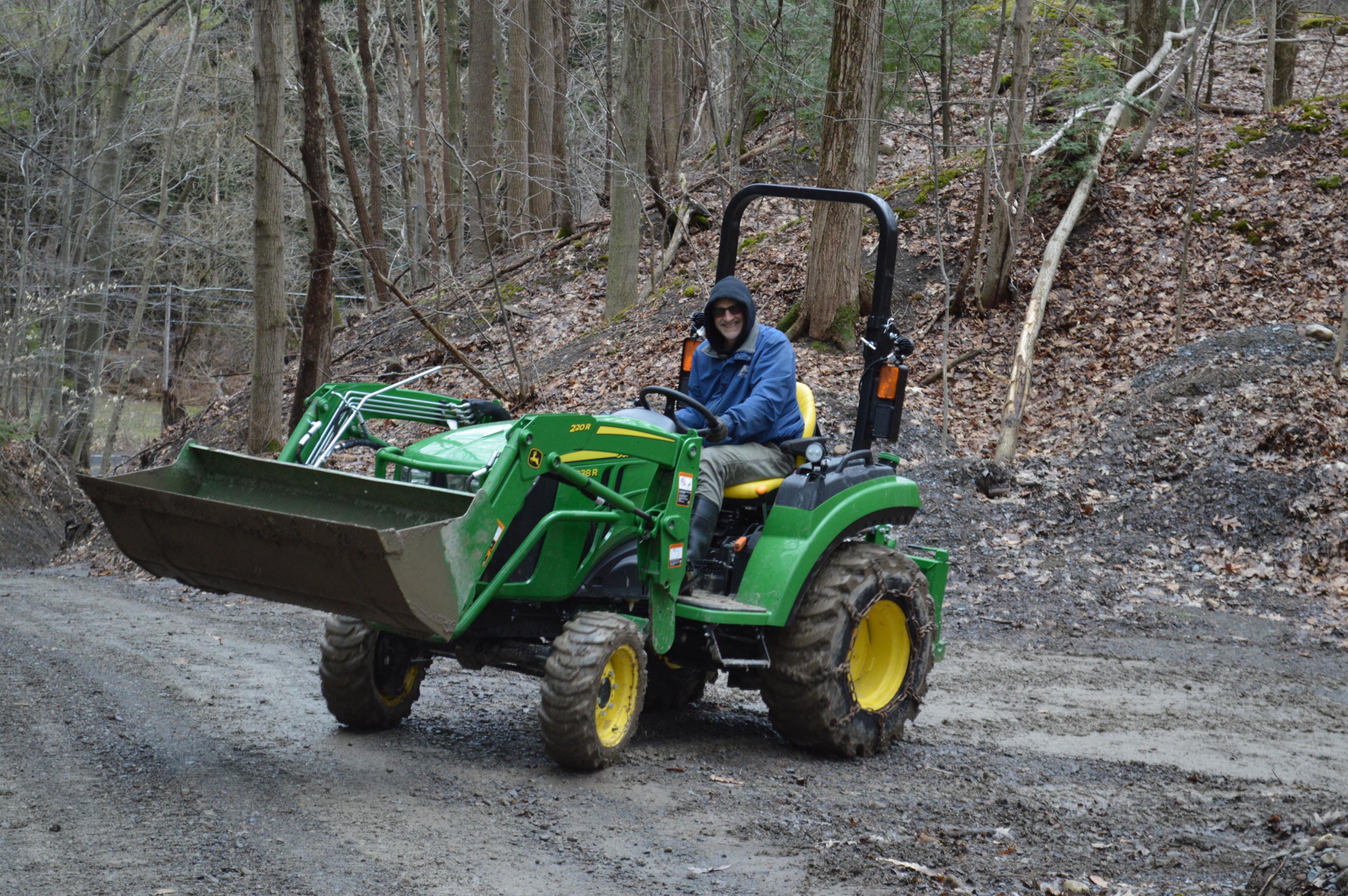 Golf cart
Bus
Tractor
Motorcycle
There is something growing in this tree. It is a …
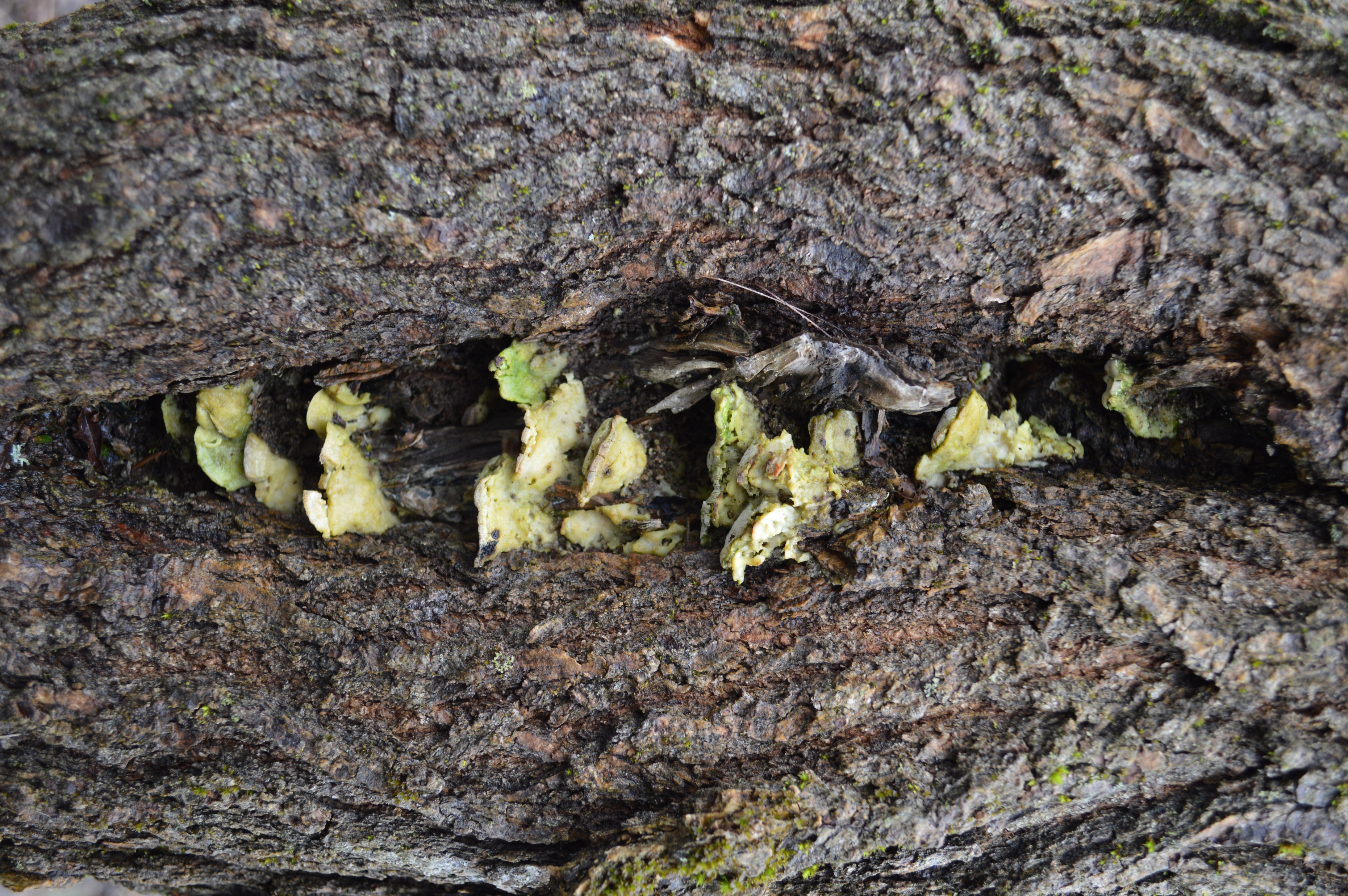 Leaf
Fruit
Vegetable
Fungus
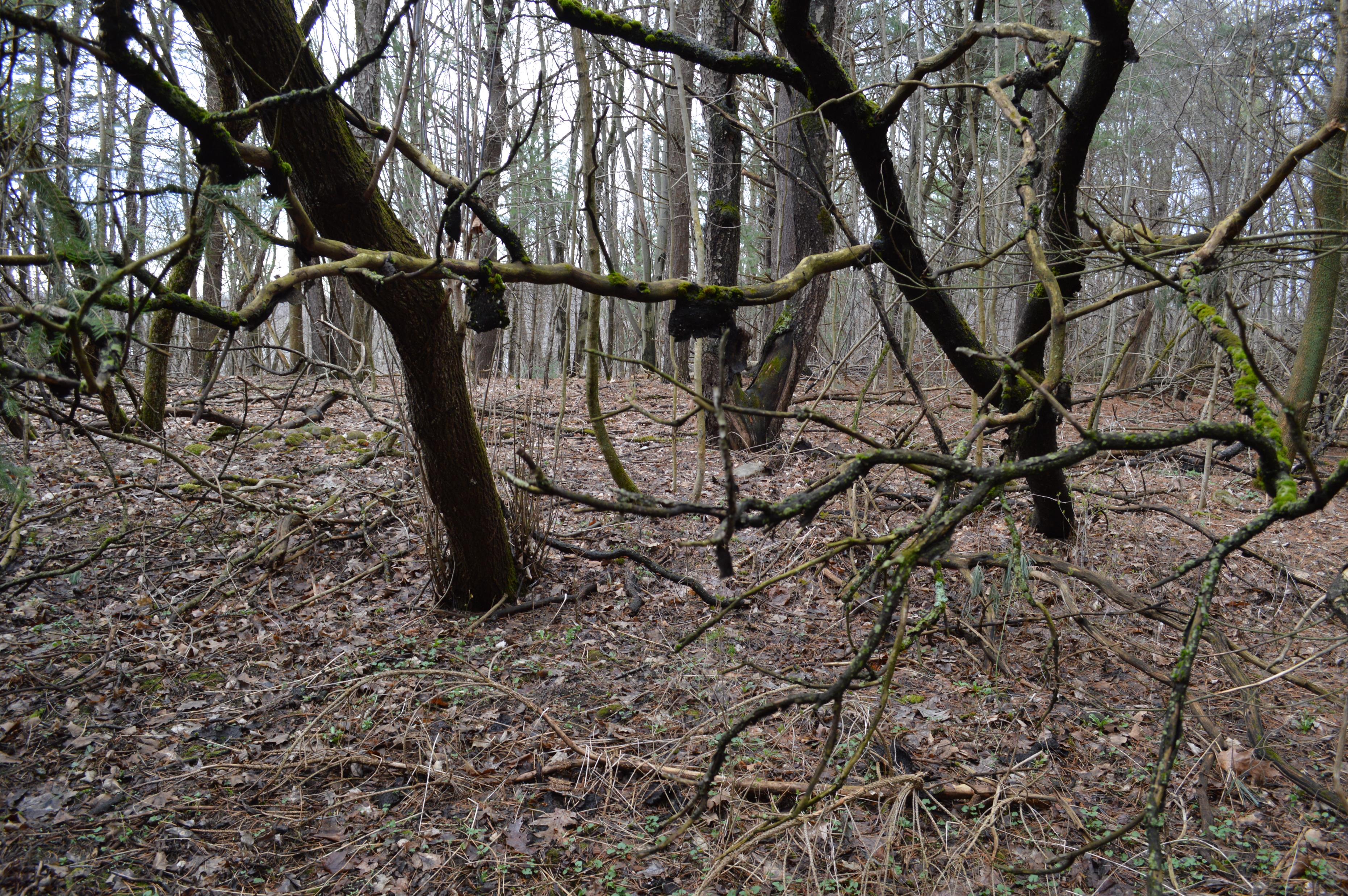 Moses says dinosaurs live here. Do you believe him?
Yes
No
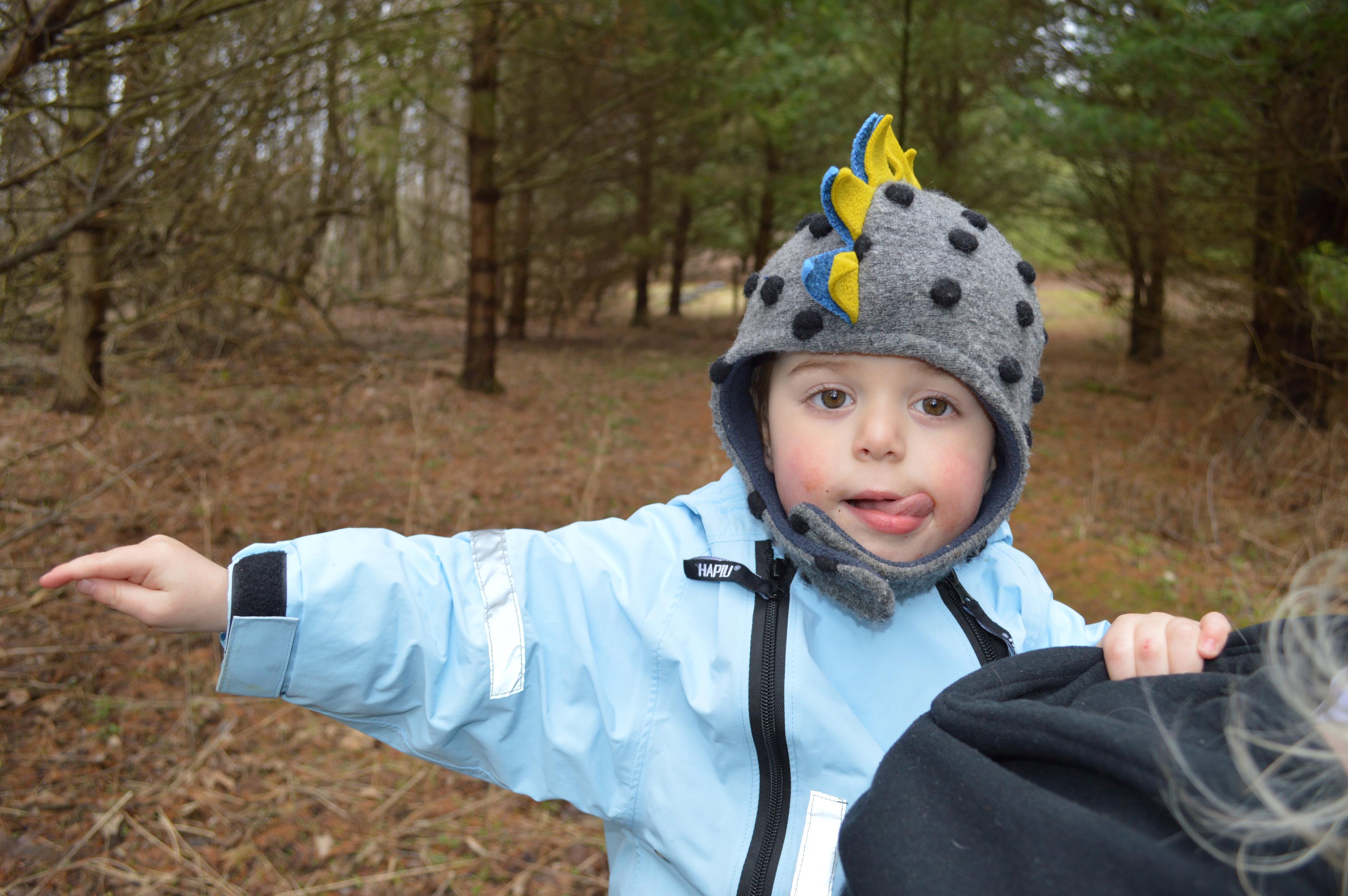 This is Moses
He is pointing to where the dinosaurs live.
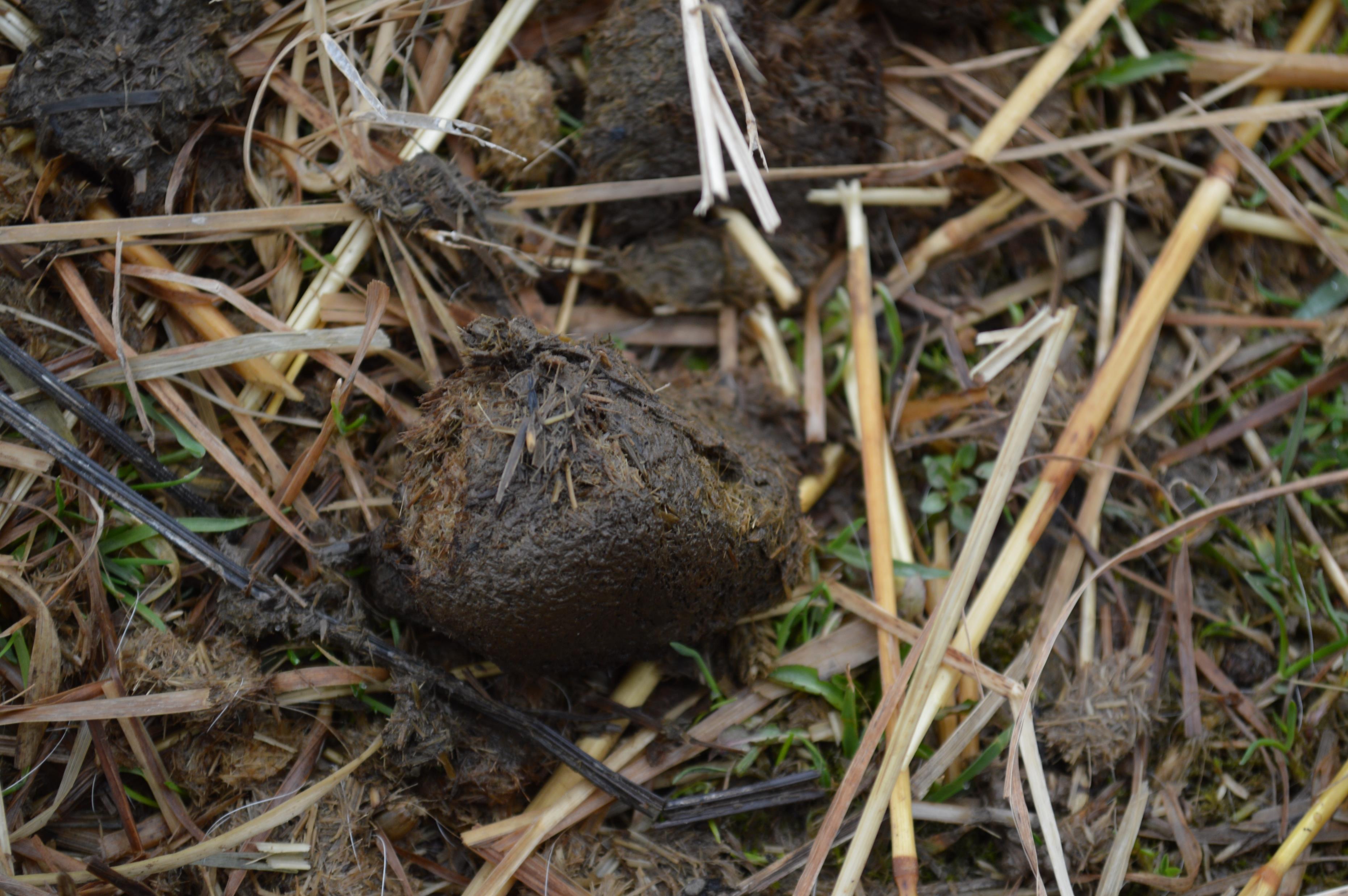 Everybody Poops! This poop is from a …
Deer
Buffalo
Horse 
Mosquito
This plant stings.
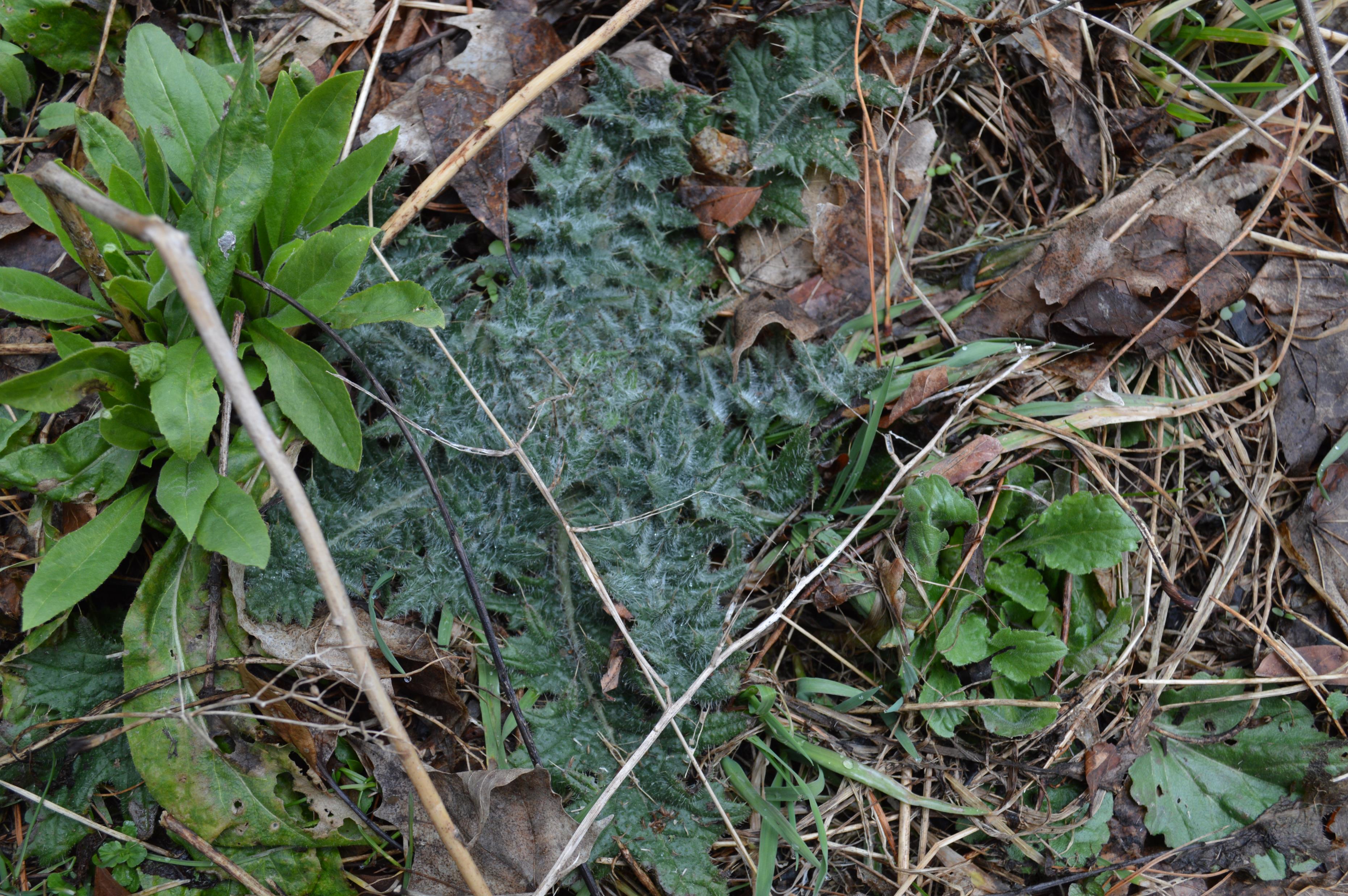 Be careful if you touch it.
These are new shoots a farmer planted. Horses and cows like this plant. It is…
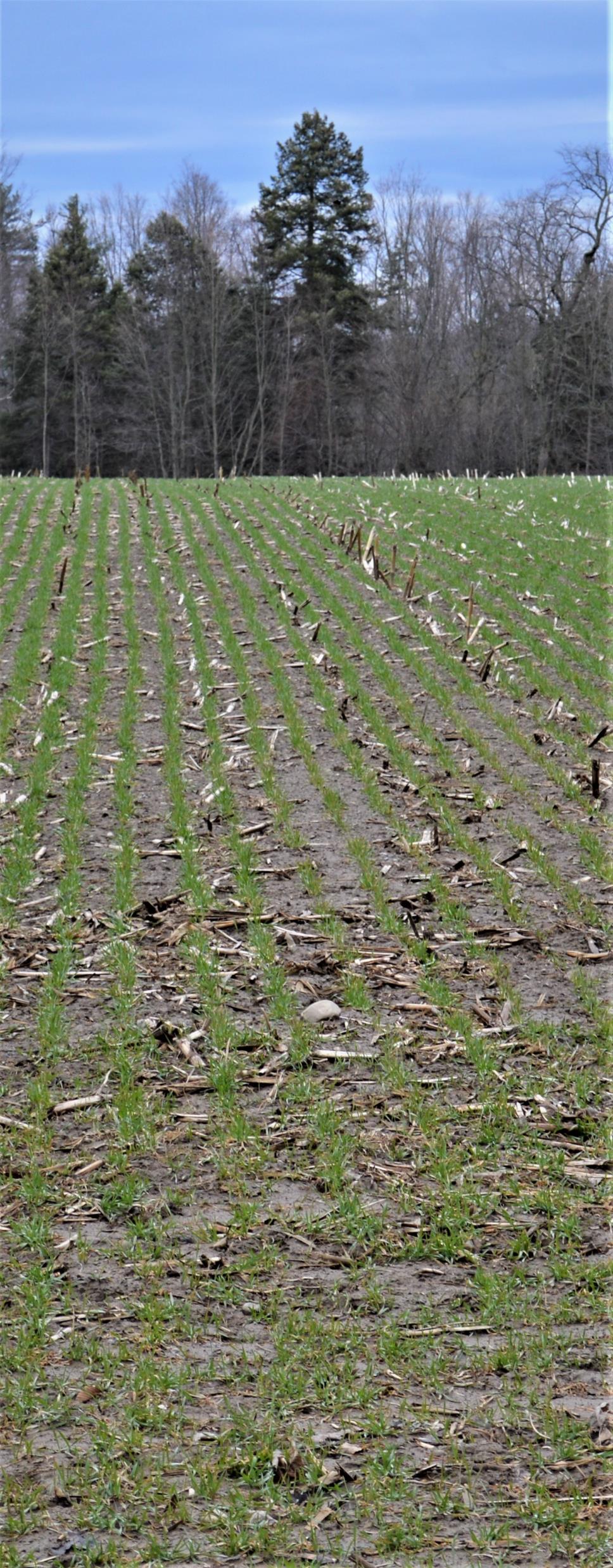 Sugar cane
Pumpkins
Alfalfa
Sunflowers
Something soft and velvety is growing on this tree. It is…
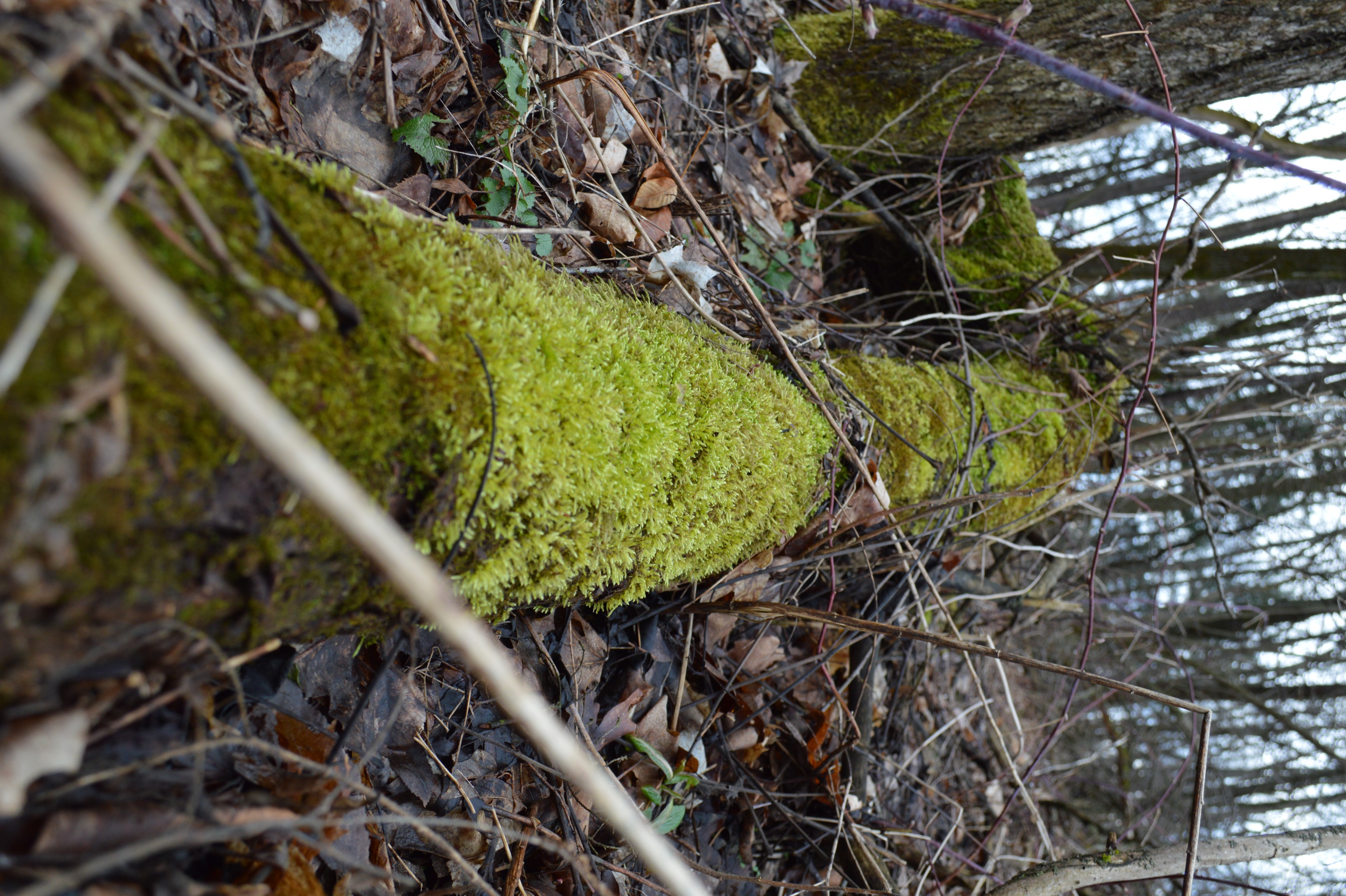 Grass
Moss
Leaves
Spiders
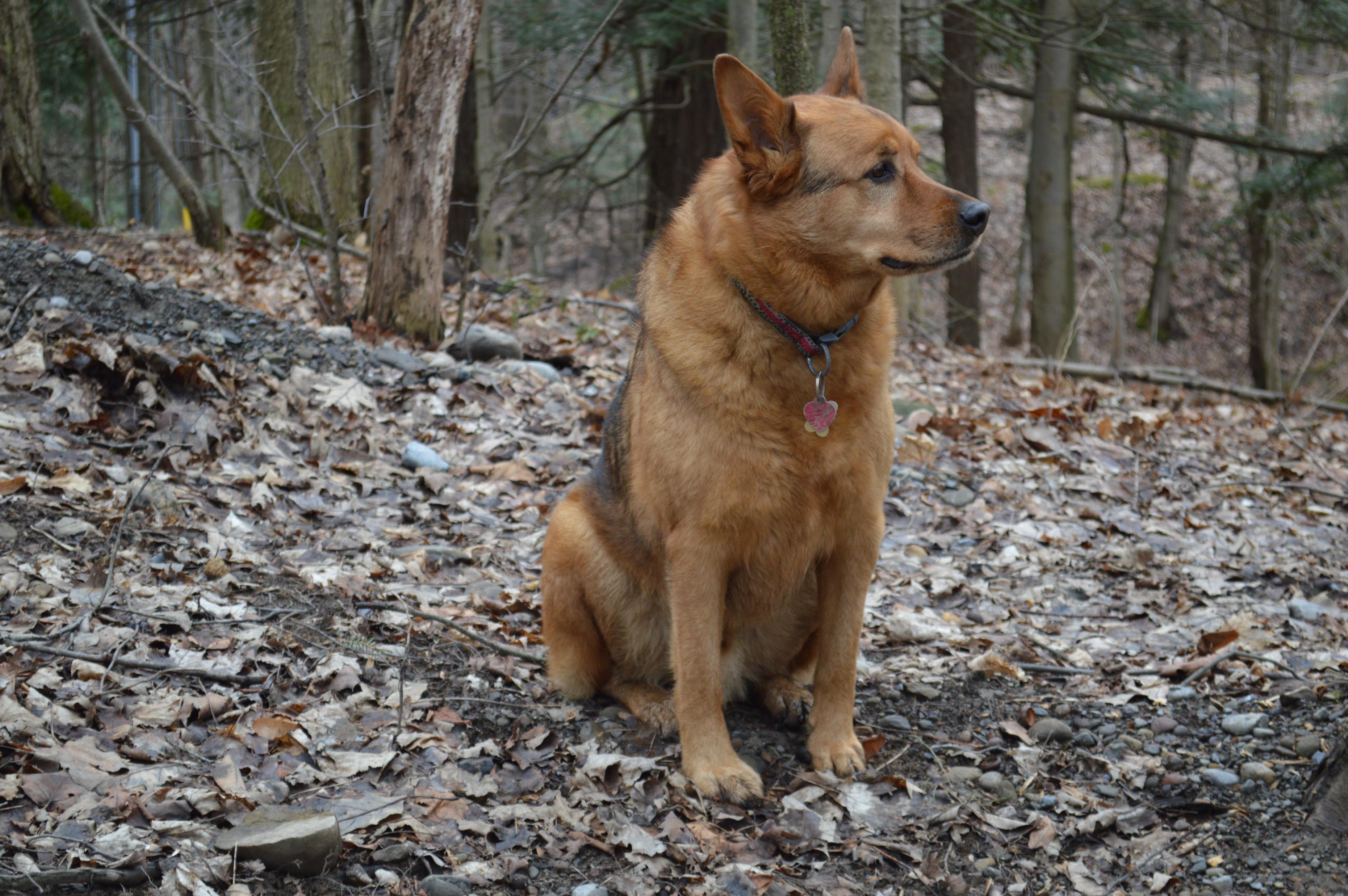 This is Nero. He is a …
Donkey
Cat
Dog
Horse
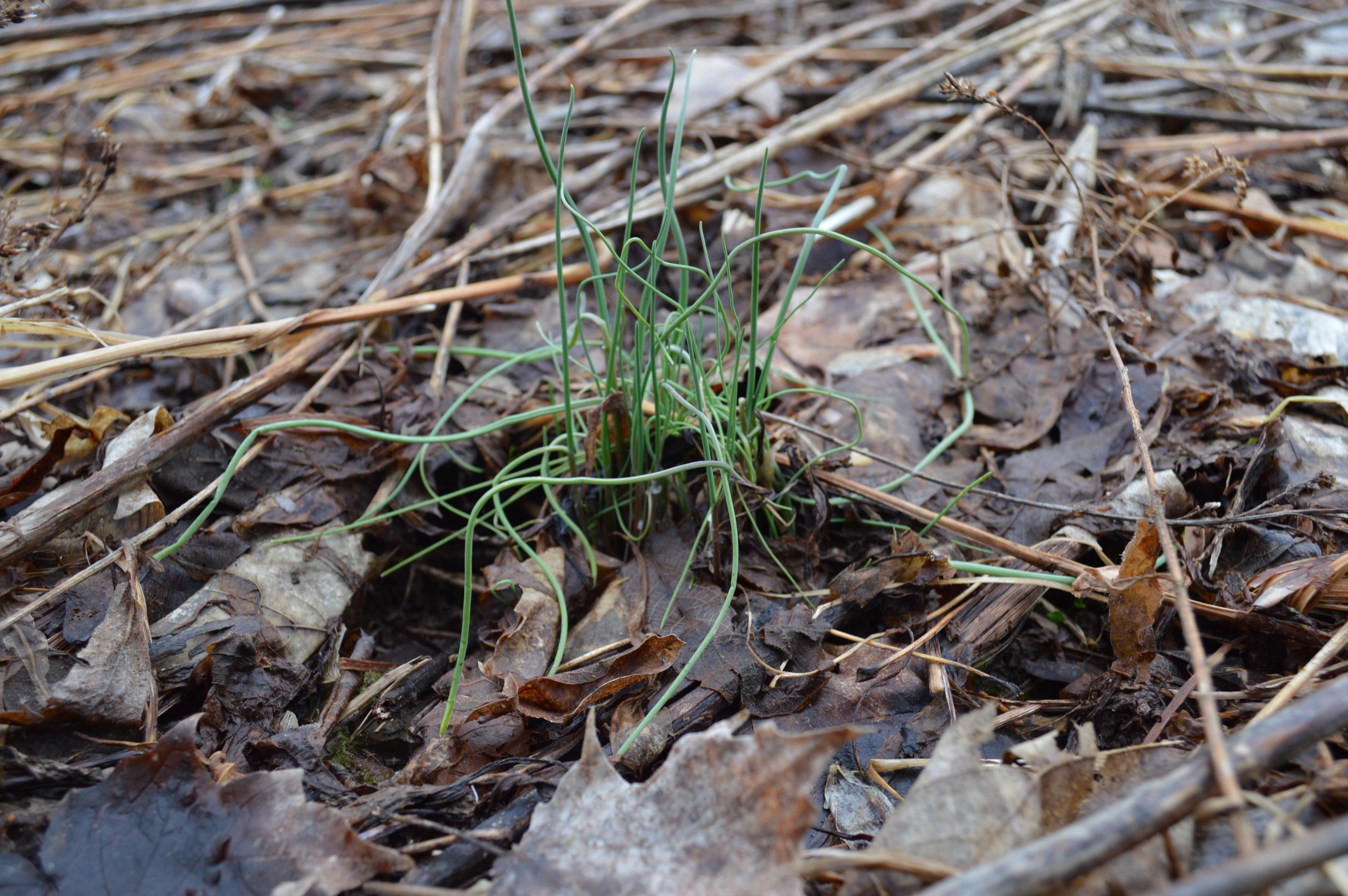 This is onion grass. You can really eat it.
True
False
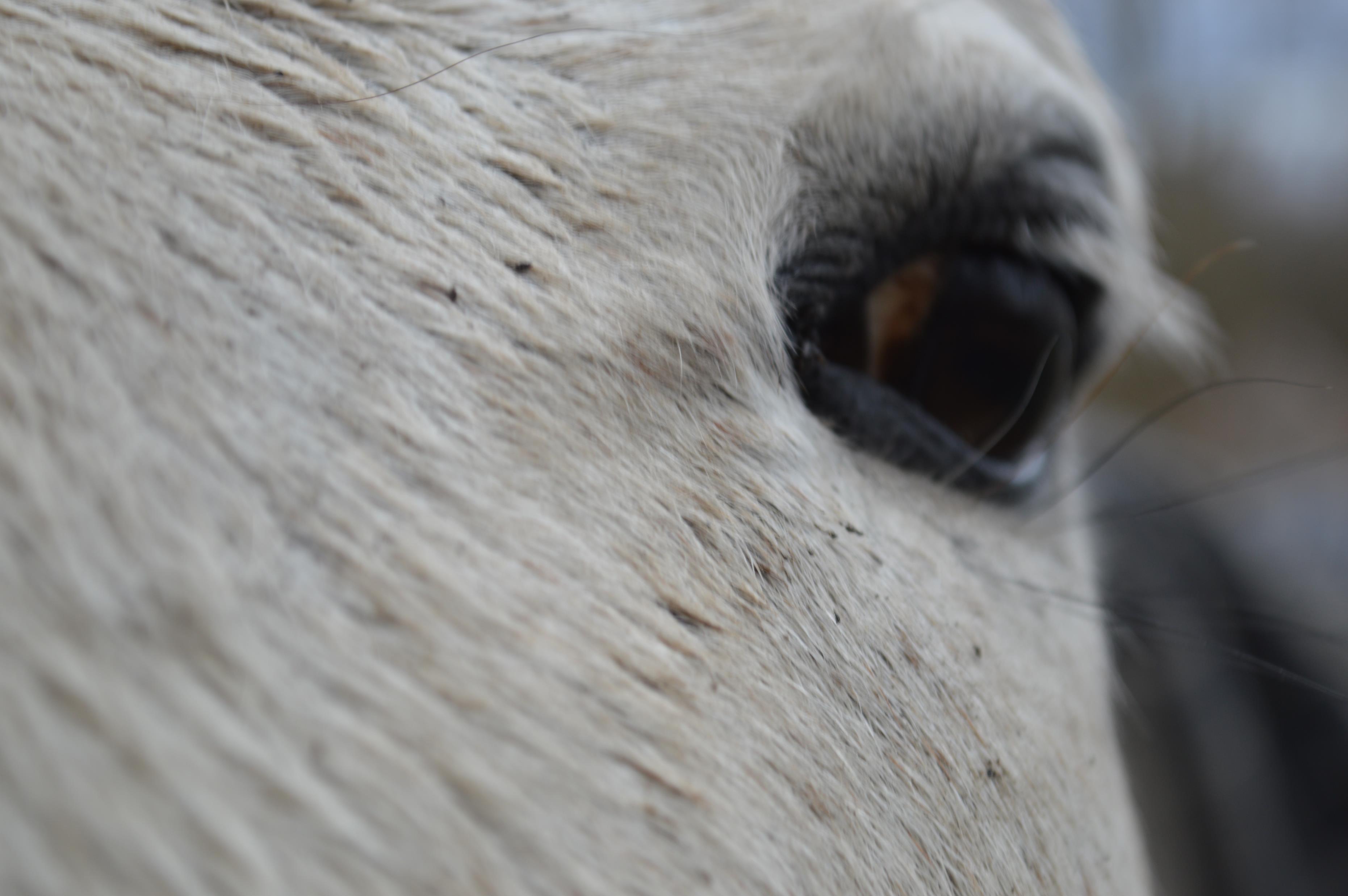 It was wonderful “seeing” you!
Answers:
“Q” is a horse
Tiger Lilys flower in the Spring
John is on a tractor
Fungus is growing in the tree
The poop is from a horse
The farmer planted alfalfa
Moss is growing on the tree
Nero is a dog
You can really eat onion grass